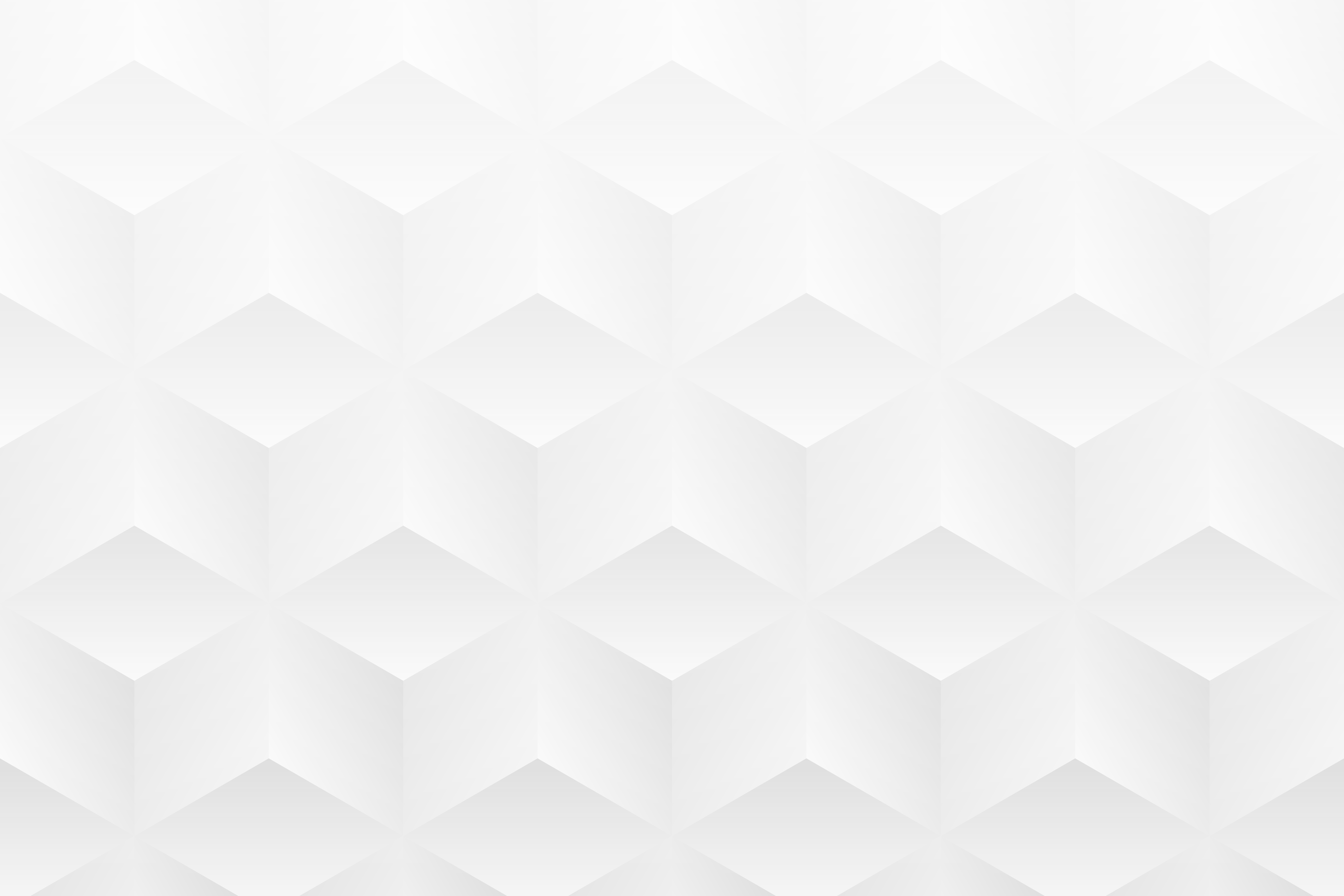 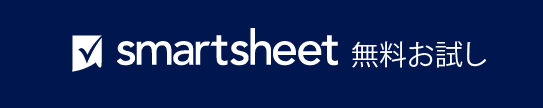 PowerPoint 形式の技術系スタートアップ企業ビジネス モデル キャンバス テンプレート サンプル
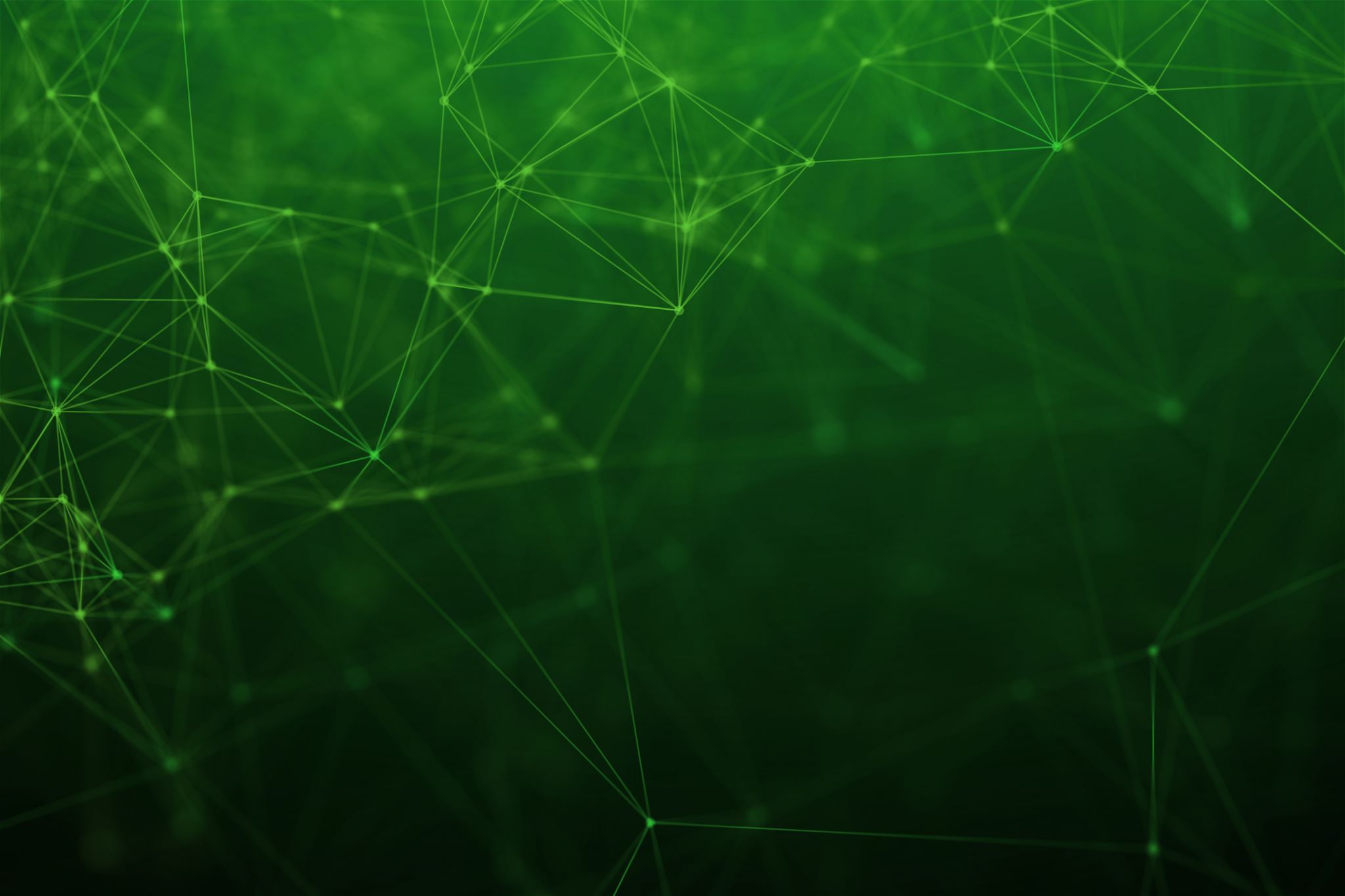 技術系
スタートアップ企業
この技術系スタートアップ企業ビジネス モデル キャンバス テンプレートが提供する構造化された概要により、技術系スタートアップ企業は成長と持続可能性の主要領域に焦点を当てつつ、自社のビジネス モデルの視覚化と戦略化を行えます。
技術系スタートアップ企業ビジネス モデル キャンバス テンプレート サンプル